Prijímací proces
pre šk. rok 2024/25
Mgr. Sylvia Rusnáková
Program
Základné informácie
Dôležité termíny – podávanie prihlášky 
Termíny prijímacieho konania 
Priebeh a organizácia prijímacieho konania
Povinné prílohy
Podmienky a kritériá prijatia
Potvrdenie o nastúpení, nenastúpení 
Odvolací proces 
Diskusia 
Záver
Základné informácie
mojastredna.sk
základné informácie o všetkých školách v Žilinskom samosprávnom kraji
https://www.mojastredna.sk/wp-content/uploads/2024/01/moja_stredna_2023-24.pdf
kamnastrednu.sk
mnoho informácií o školách a postupoch
minedu.sk
https://www.minedu.sk/prijimacie-konanie-na-stredne-skoly/
Dôležité termíny - podávanie prihlášky na SŠ
Zverejnenie podmienok prijatia strednej školy
do 1. februára 2024
.
Doručenie návratky zákonným zástupcom žiaka kariérovej poradkyni
do 26. februára 2024
.
Doručenie prihlášky (vypísanie v edupage) zákonným zástupcom žiaka 
riaditeľke školy
do 10. marca 2024
.
Odoslanie prihlášok riaditeľkou školy (potvrdenie správností údajov za školu)
do 20. marca 2024
.
Termíny konania prijímacích skúšok na SŠ pre šk. rok 2024/2025
Pre odbory bez talentových skúšok
Pre odbory s talentovými skúškami
Druhé kolo
Stredná škola s voľnými miestami zverejní do 
18. júna 2024

Iba 1 termín
20.jún 2024
1.termín
29. a 30. apríl 2024

2.termín
9.,10. a 13. máj 2024
1.termín
2. a 3. máj 2024

2.termín
6. a 7. máj 2024
Priebeh a organizácia prijímacieho konania
prihláška  max. na 4 odbory:
 2 talentové 
2 netalentové
podávanie prihlášok:
 - elektronicky
- poštou
odbory môžu byť aj na jednej škole
poradie prihlášok nie je záväzné
Povinné prílohy k prihláške na SŠ
potvrdenie o zdravotnej spôsobilosti študovať zvolený odbor
u, ktorých sa nachádza v zozname odborov, v ktorých sa vyžaduje zdravotná spôsobilosť 
.
vyjadrenie lekára so špecializáciou všeobecné lekárstvo o zdravotnej spôsobilosti študovať zvolený odbor vzdelávania
uchádzač so zdravotným znevýhodnením
.
správa z diagnostického vyšetrenia vykonaná zariadením poradenstva a prevencie nie staršia ako dva roky
uchádzač so špeciálnymi výchovno-vzdelávacími potrebami
.
potvrdenie o zmenenej pracovnej schopnosti
uchádzač  so zmenenou pracovnou schopnosťou
.
potvrdenie zamestnávateľa, ktorý má so školou uzatvorenú zmluvu  o duálnom vzdelávaní
uchádzač, ktorý podáva prihlášku na duálne vzdelávanie v odbore
.
kópie vysvedčení
ak bol z niektorého vyučovacieho predmetu na vysvedčení hodnotený slovne alebo navštevoval predtým inú základnú školu
.
kópie diplomov alebo certifikátov
ktoré preukazujú umiestnenie   v predmetovej olympiáde alebo súťaži 
.
SŠ akceptujú len prihlášky elektronicky overené riaditeľom ZŠ cez školský informačný systém alebo v listinnej podobe potvrdené riaditeľom ZŠ
Neoddeliteľnou súčasťou elektronickej prihlášky je scan tlačiva s podpismi oboch zákonných zástupcov.
Ak sa zákonní zástupcovia dohodli, že prihlášku podpisuje iba jeden zákonný zástupca, k prihláške dokladajú prílohu Písomné vyhlásenie.
Ak zadováženie súhlasu druhého rodiča je spojené s ťažko prekonateľnou prekážkou, druhý zákonný zástupca dokladá k prihláške prílohu Čestné vyhlásenie.
Podmienky a kritériá
Podmienky a kritériá prijímacieho konania
SŠ zverejnia do 28.2.2024
hranicu úspešnosti
časový limit prijímacích skúšok
obsah a rozsah prijímacích skúšok podľa štandardov školského vzdelávacieho systému v ZŠ
EDUID číslo školy
termíny konania prijímacích skúšok
študijné a učebné odbory určený počet žiakov
Dôležité upozornenie:
Riaditeľ SŠ môže, ale nemusí zaradiť prijatie uchádzača bez konania prijímacej skúšky do podmienok prijímacieho konania, ak uchádzač  v externom testovaní (testovanie 9, monitor) dosiahol úspešnosť najmenej:
a) 90 % v každom vyučovacom predmete samostatne, ak ide o prijatie do prvého ročníka vzdelávacieho programu úplného stredného všeobecného vzdelania (odbory J), alebo
b) 80 % v každom vyučovacom predmete samostatne, ak ide o prijatie do prvého ročníka vzdelávacieho programu úplného stredného odborného vzdelania (odbory K, M).
v kritériách musí byť táto skutočnosť jasne, explicitne vyjadrená, nie je to automaticky
§ 66 ods. 8 školského zákona - uchádzačovi, ktorý sa zo závažných dôvodov nemôže zúčastniť na prijímacej skúške v riadnych termínoch, určí riaditeľ SŠ náhradný termín najneskôr v poslednom týždni augusta
dôvod neúčasti na prijímacej skúške oznámi uchádzač alebo zákonný zástupca neplnoletého uchádzača riaditeľovi SŠ najneskôr v deň konania prijímacej skúšky - riaditeľ SŠ v takom prípade rezervuje miesto v počte žiakov, ktorých prijíma do prvého ročníka.
§ 67 ods. 3 školského zákona – riaditeľ SŠ prednostne prijme uchádzača, ktorý má zmenenú pracovnú schopnosť, pred uchádzačmi, ktorí dosiahli rovnaký výsledok prijímacieho konania; to neplatí, ak ide o strednú športovú školu
rozdielové kritériá pri rovnosti bodov (min. 3), pričom ako prvé sa uvádza § 67 ods. 3
pozvánky na prijímacie skúšky musia byť doručené najneskôr 5 dní pred termínom ich konania
Po prijímacích skúškach
Zákonný zástupca
Riaditeľ SŠ zverejní
Riaditeľ SŠ rozhodne
na výveske školy a na webovom sídle školy zoznam uchádzačov podľa výsledkov prijímacieho konania 
17. mája 2024           
(v čase od 0:00 do 23:59 hod.)
najneskôr do 
22. mája 2024 
(23:59 hod.) písomne 
zašle strednej škole 
potvrdenie o nastúpení/nenastúpení
(alebo podľa inštrukcií SŠ)
riaditeľ SŠ rozhodne a odošle uchádzačovi alebo ZZ rozhodnutie  
o prijatí/neprijatí najneskôr 
v termíne
 do 17. mája 2024
Po prijímacích skúškach
Dôležité!!!
Ak žiak nie je prijatý
Ak žiak nie je prijatý
ak žiak nie je prijatý na štúdium na žiadnej SŠ ani po 2. kole prijímacích skúšok, o škole, v ktorej bude žiak pokračovať v plnení povinnej školskej dochádzky, rozhoduje Regionálny úrad školskej správy v Žiline
na štúdium, môže sa uchádzač alebo zákonný zástupca neplnoletého uchádzača odvolať v lehote do piatich dní odo dňa doručenia rozhodnutia
na štúdium na žiadnej škole, má možnosť zúčastniť sa 2. kola prijímacích skúšok 20. júna 2024
Dôležité odkazy
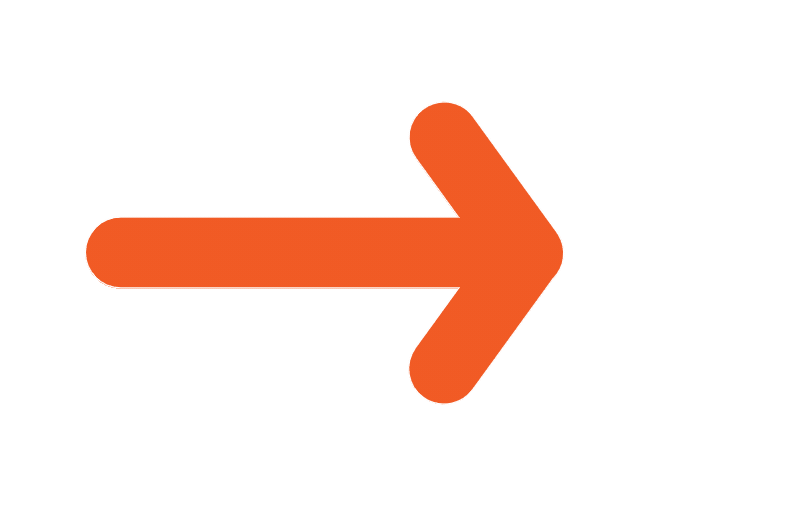 Prijímací proces 2024/25
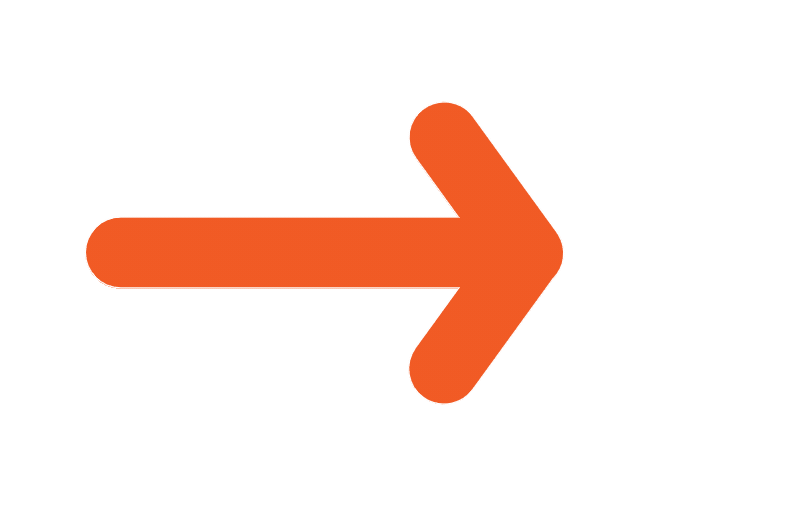 Profilové predmety na prijímacie skúšky
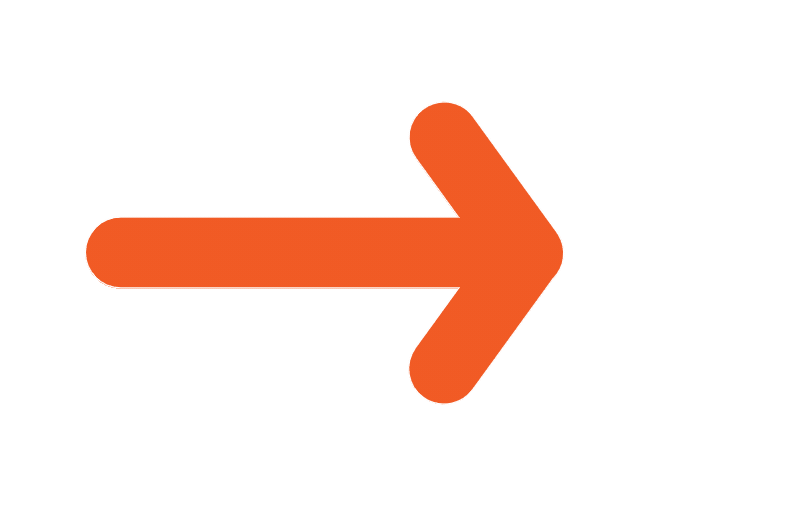 Zoznam odborov, u ktorých sa vyžaduje zdravotná spôsobilosť
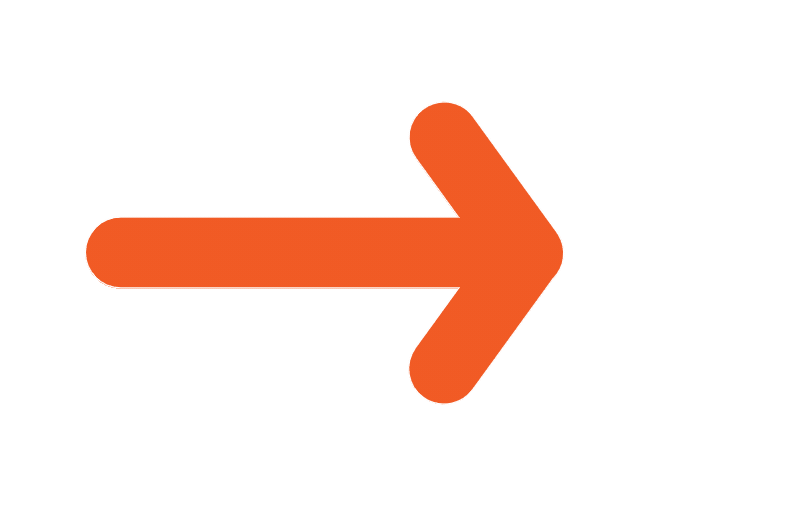 Potvrdenie zdravotnej spôsobilosti
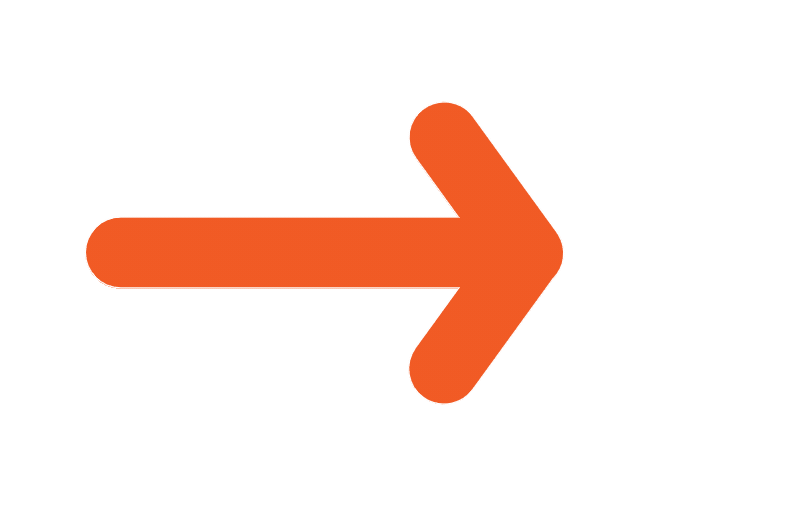 Stredné školy v Žilinskom samosprávnom kraji
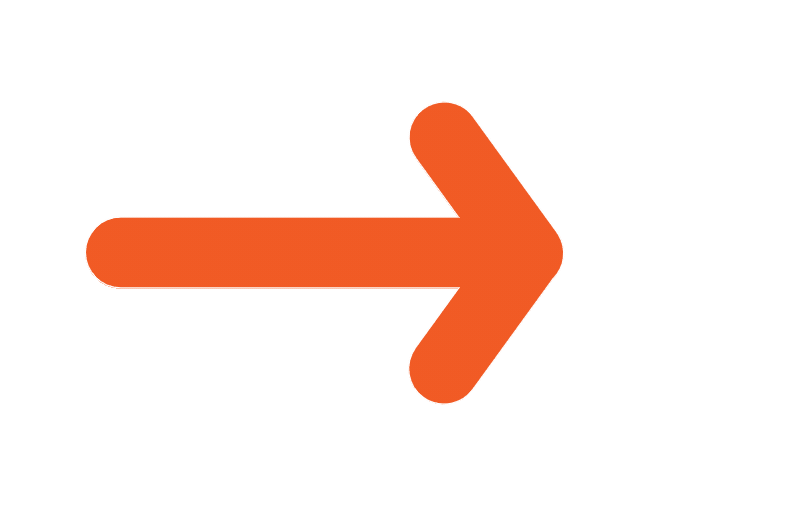 https://prihlaska.iedu.sk/Stredna-skola-informacie
Ďakujem za pozornosť